TAVR-Induced LV Dyssynchrony and Response to Resynchronization TherapyClinical Applications of Myocardial Strain
CRT
Washington DC
March 2-5, 2019
Gordon M Burke MD1,2, Bruna Araujo Silva3, Alexandre A Marum3, Alexandre L Bortolotto3, Bruce D Nearing PhD2,3, Michael J Chen3, Sarah Fostello3, Jeffrey J Popma MD2,3, Richard L Verrier PhD2,3, James D Chang MD2,3 

1VA Boston Healthcare System, 2Harvard Medical School, 3Beth Israel Deaconess Medical Center 
 
The authors have no relevant financial relationships
Learning Objectives
Review
Strain measures
Global longitudinal peak systolic strain (GLPS)
Time to peak longitudinal strain (TPLS)
Strain applications in TAVR complications
Left bundle branch block (LBBB)
Heart block requiring right ventricular pacemaker (RVP)
Changes in strain measures in TAVR-induced LBBB, RVP, and response to chronic resynchronization therapy (CRT)
Case 1
91 year old man, history of
Severe AS
Mod-severe MR
Initial plan for elective TAVR 
Presented to ED in acute CHF, received TAVR during hospitalization
Developed LBBB during TAVR
2 hospitalizations for CHF within 1 month post TAVR
Received CRT 1 month after TAVR 
No hospitalizations for >1 year
Case 1: Pre TAVR
Case 1: Pre TAVR
Case 1: Post TAVR, LBBB
Case 1: Post TAVR, LBBB
Case 1: Post CRT
Case 1: Post CRT
Pre TAVR:
GLPS (top); TPLS (bottom)
Post CRT:
GLPS (top); TPLS (bottom)
New LBBB Post TAVR:
 GLPS (top); TPLS (bottom)
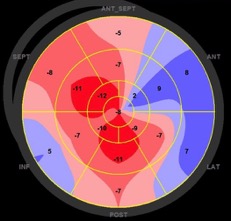 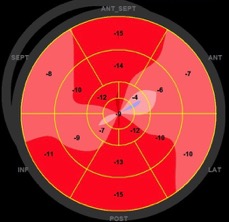 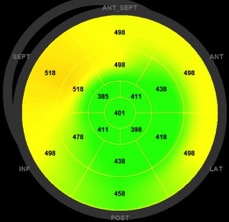 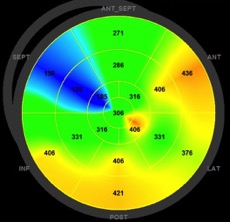 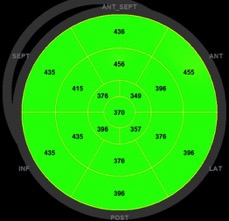 Case 2
65 year old man, history of 
Severe AS
CAD s/p CABG x3 (LIMA-LAD, SVG-OM, SVG-PDA)
Hypertension
Diabetes mellitus
CKD
Received elective TAVR
During TAVR, developed complete heart block, received dual chamber PPM
Admitted 1 day post discharge from TAVR for acute CHF
Hospitalized for 1 month with difficult to manage CHF
Receives CRT 1 month after TAVR
2 hospitalizations within 1 year after CRT implant for NSTEMI/CHF
Case 2: Pre TAVR
Case 2: Pre TAVR
Case 2: Post TAVR, RVP
Case 2: Post TAVR, RVP
Case 2: Post CRT
Case 2: Post CRT
Pre TAVR:
GLPS (top); TPLS (bottom)
Post CRT:
GLPS (top); TPLS (bottom)
New RVP Post TAVR:
 GLPS (top); TPLS (bottom)
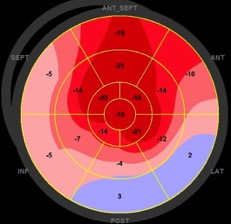 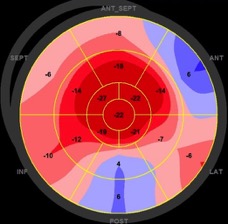 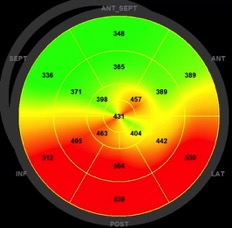 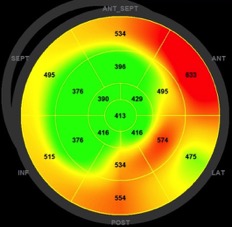 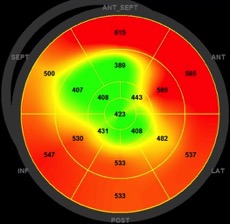 Take Home Message
Strain measures may provide additional insight into left ventricular systolic function over LVEF in TAVR patients with new conduction abnormalities